ANTIQUE MOTORING CLUB OF MONMOUTH COUNTYPROUDLY PRESENTS THE 3rd ANNUALMEMBERS - ONLY ROAD RALLY

SATURDAY, APRIL 27, 2024PARTICIPANT ARRIVAL AT 9:00AM / EVENT STARTS AT 10:00AMBEGINNING / ENDING AT HUDDY’S INN (206 COUNTY ROAD 537, COLTS NECK)FREE EVENT FOR MEMBERS | QUESTIONS OR MORE INFO: (732) 982-RIDE (7433) OR EMAIL US AT: roadrally@amcomc.org ROAD RALLY COMMITTEE: BERNIE & TRUDY MERER, JO ANN COLSON & MARK TARRANT
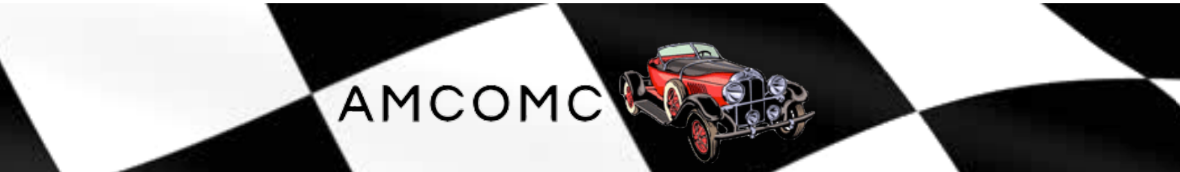 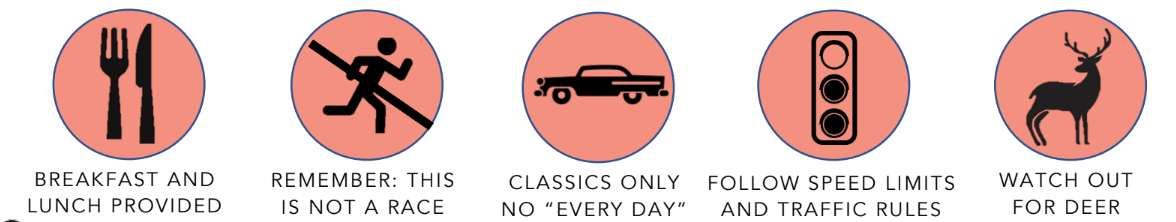 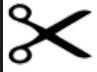 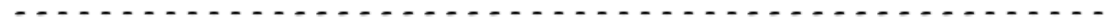 2024 MEMBER ONLY ROAD RALLY REGISTRATION REQUIRED
Mail Form to:  AMCOMC, PO Box 124, Little Silver, NJ 07739 OR
Email Form to:  roadrally@amcomc.org NO later than April 1, 2024
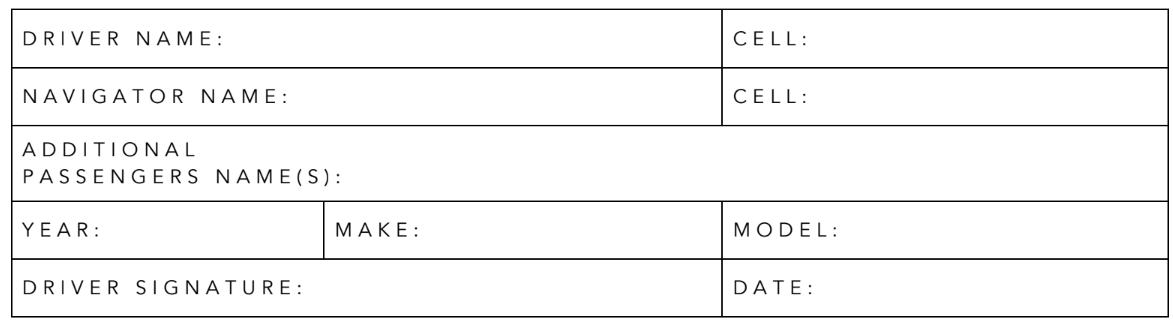 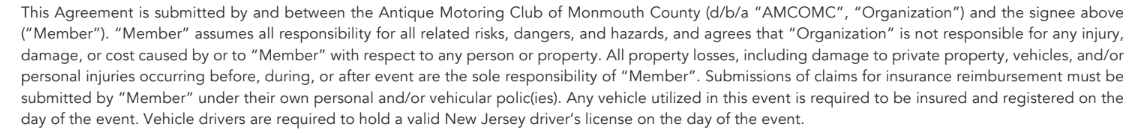